The Rotary FoundationReports, Forms, Methods
Spring Assembly, April 2023
District 7770
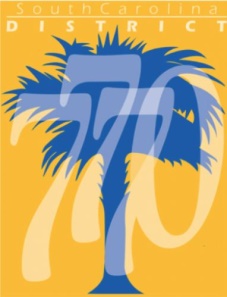 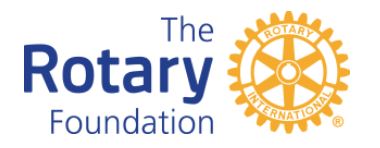 Kerry BuntonRotary Club of the Lowcountry
Email:  KPBUNTON@Gmail.com
m: 843.521.3488
h: 843.524.4483
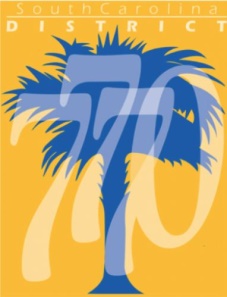 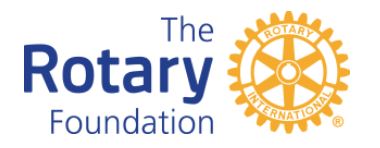 The Rotary Foundation
(TRF)

TRF Recognition Points
Paul Harris Fellow Recognition
Rotary Club Central
TRF Reports
Tips for Increasing Foundation Giving
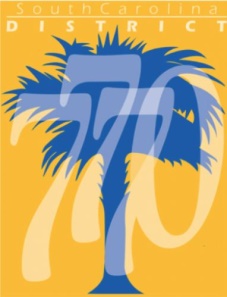 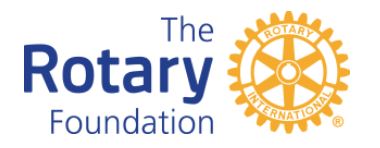 The Rotary Foundation (TRF) Recognition Points

$1 US gives you 1 TRF (Foundation) Recognition Point
Points can be used by the donor or transferred (minimum 100)
Points are NOT dollars
Questions?
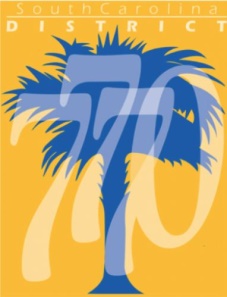 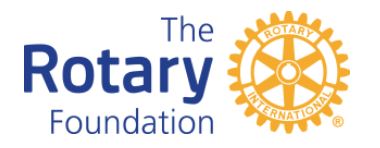 Paul Harris Fellow (PHF)
Recognition

1000 Recognition Points
Paul Harris Fellow Designation
Certificate, Lapel Pin, Medallion
Make this a Big Deal at your club
Multiple levels (1-9)
Questions?
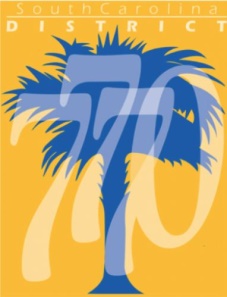 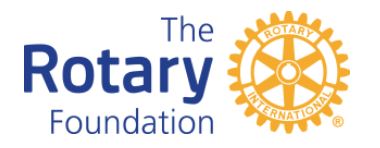 Paul Harris Fellow (PHF)
Recognition

After PHF Level 9
Major Donor Level Recognition
Different Lapel Pin and Crystal
Consider finding someone from District Leadership to handle the Presentation
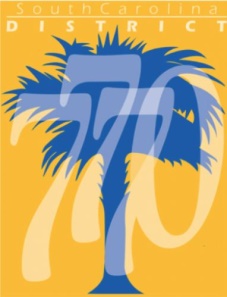 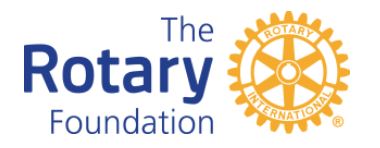 The Rotary Foundation 
Rotary Club Central

Navigate on MyRotary.org
Input Foundation Goals 
Annual Fund, PolioPlus
Benefactors, etc.
Deadline April 21
Questions?
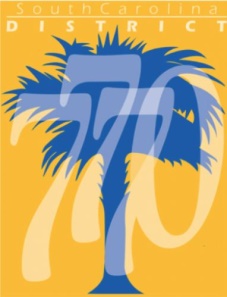 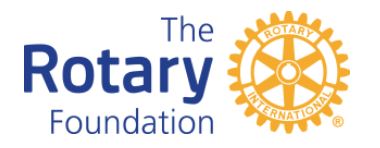 The Rotary Foundation (TRF) Reports and Forms

Club Recognition Summary (CRS)
Monthly Contribution Report (MCR)
PolioPlus Report
Donor History Report
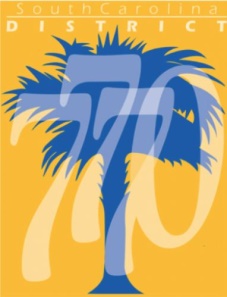 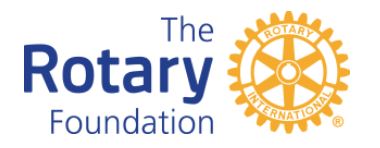 The Rotary Foundation (TRF)Reports and Forms

TRF Contribution Form (123-EN)
Multiple Donor Form (094-EN)
PHF Recognition Transfer Request Form (102-EN)
Available on MyRotary.org
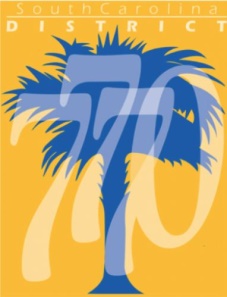 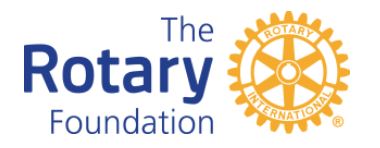 The Rotary Foundation (TRF)Reports and Forms

Also Available on District DACdb
Donate Button at MyRotary.org
Questions?
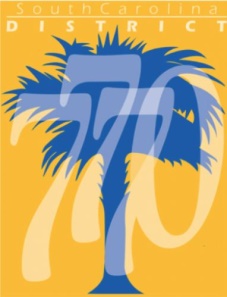 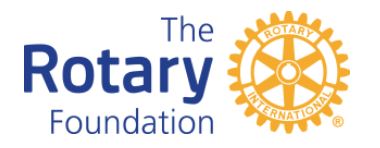 The Rotary Foundation
Tips to Increase Giving

Club Giving—Do you allocate a percentage of Fundraising $$
Individual Giving, Paul Harris Society, Rotary Direct
Club Matching Points
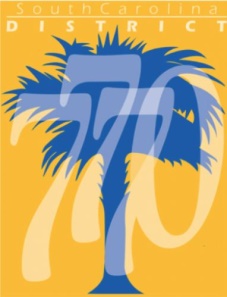 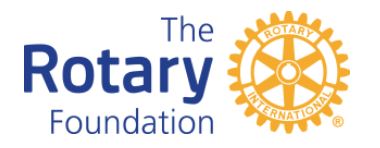 The Rotary Foundation
Tips to Increase Giving

District Matching Points
Club Meeting for Polio/Foundation
What Does Your Club do?
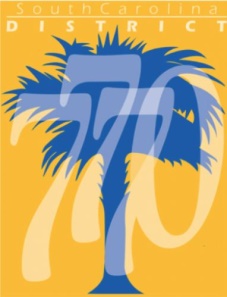 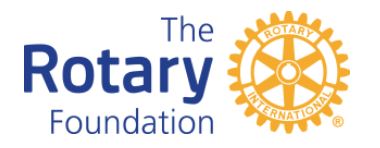 The Rotary Foundation

Contact me for help navigating these forms and reports:

Kerry Bunton
kpbunton61@gmail.com 
m:  843.521.3488
h:   843.524.4483
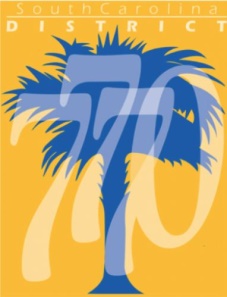 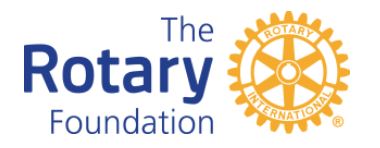 Final Thoughts or Questions?
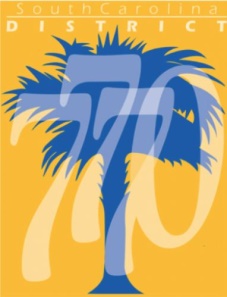 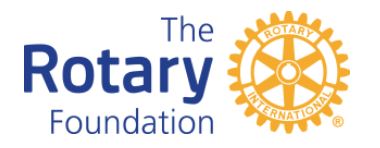